Leadership Qualities
Leadership can be defined as one's ability to get others to 
willingly follow.
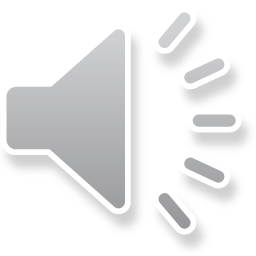 A. G. Nihal Basha
Vision
A leader with vision has a clear, vivid picture of where to go, as well as a firm grasp on what success looks like and how to achieve it.
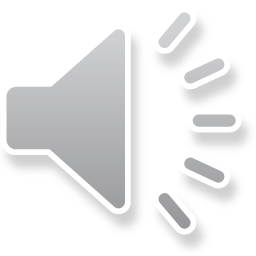 Integrity
Integrity is the integration of outward actions and inner values. A person of integrity is the same on the outside and on the inside.
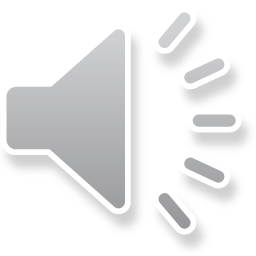 Honesty
Honest dealings, predictable reactions, well-controlled emotions, and an absence of tantrums and harsh outbursts are all signs of integrity.
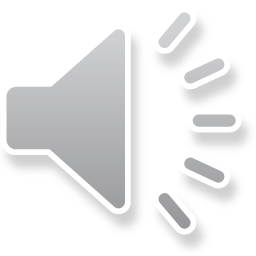 Dedication
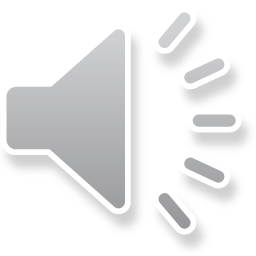 Dedication means spending whatever time or energy is necessary to accomplish the task at hand.
Magnanimity
Magnanimity means giving credit where it is due. A magnanimous leader ensures that credit for successes is spread as widely as possible throughout the company.
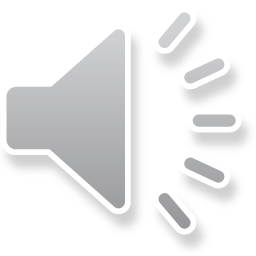 Thank You
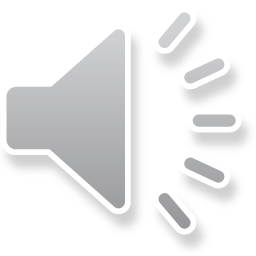